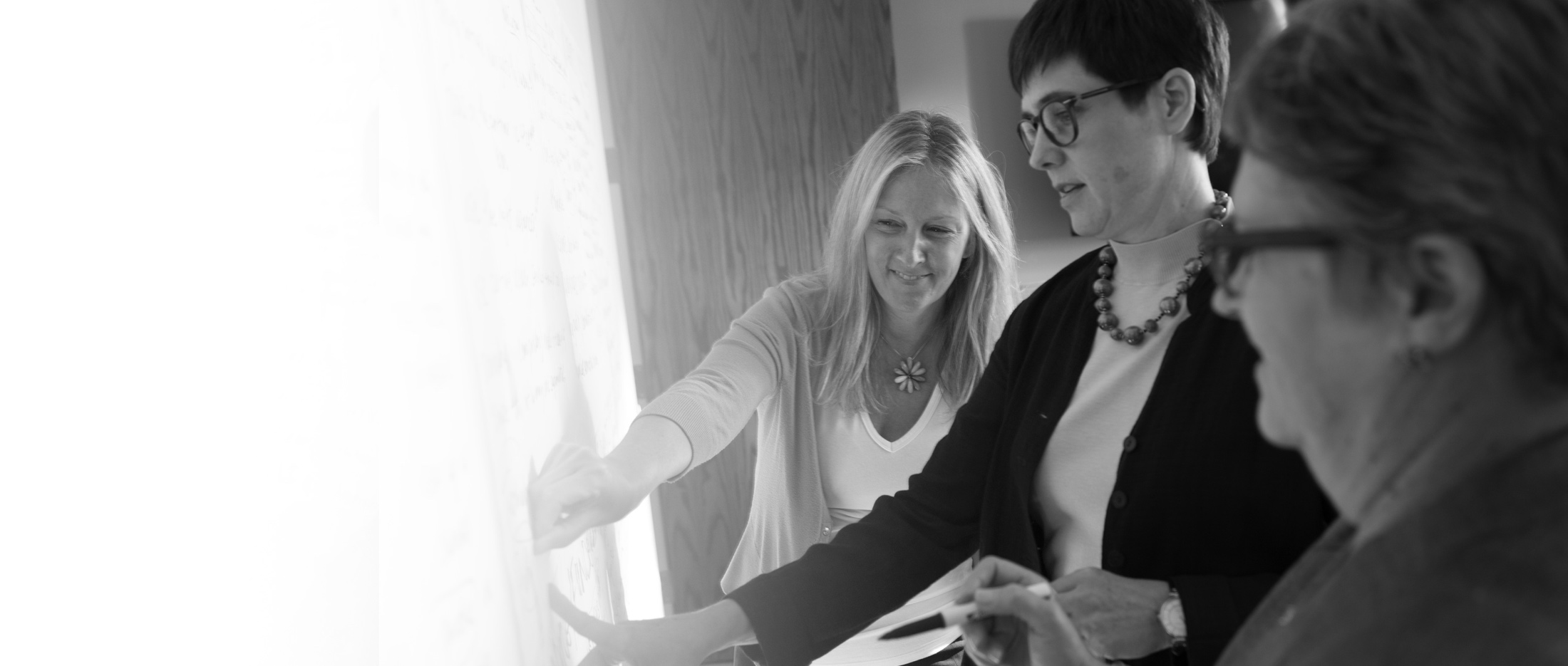 Report to the Citizens Blue Ribbon Committee on JPS Health Network Long Range Planning
The Delivery System
April 18, 2017

Karen Batia, PhD, Principal
Greg Vachon, MD, MPH, Principal
Trends in U.S. HEALTH CARE
Culture of Health: health as a shared value; cross sector collaboration to improve well-being; healthier, more equitable communities 
Health System Transformation: care integration; data analytics; telehealth; shifting from “sick care” to prevention and addressing social determinants of health 
Whole Person Care: patient-centered coordination of medical, behavioral, and social services 
Value Based Payment: move from fee-for-service to payments for outcomes
Medical Education and Provider Supply: adoption of new multidisciplinary training programs and reallocation of educational resources towards areas of need including primary care, behavioral health, and integrated practice models of care
Other important trends: personal responsibility in health behaviors, consumer choice, competition & consolidation, expensive medical advances (proteomics, biologics)
2
Delivery System as a Whole
Key points
JPS is a critical provider in Tarrant County

Capacity is strained and, for many services, clearly not adequate to meet current demand. Population growth will demand significant workforce enhancement. 

Prevention is foundational and needs strengthening 
(through population health, community connections, behavioral health supports and care management)
3
Delivery System as a Whole
High-level, big strengths
Trauma: only Level I, Emergency Medicine residency 
Behavioral health, including Psychiatry residency
Nationally-recognized Family Medicine residency
Nurses Improving Care for Health system Elders (NICHE) designation
National Committee for Quality Assurance (NCQA) recognized Patient Centered Medical Homes
4
Person-centric view
Medical 
Services
Behavioral
Health Services
Wellness for all, but particularly for high illness burden individuals
Community 
Support and Services
5
Key Areas in SWOT Analysis and Recommendations
Organization of this presentation of the most important findings
1st area:
Primary Care
Medical 
Services
Behavioral
Health Services
3rd area:
Rest of “medical”: Specialty, ER, inpatient, other continuum services
4th area:
Behavioral Health
2nd area:
Population health and care management
Community 
Support and Services
6
Primary Care
Strengths 
NCQA-recognized Patient Centered Medical Homes
Focus on performance and quality data 
Epic electronic medical record (EMR)
Centering Pregnancy model of prenatal care
Weekend and evening hours, dispersed same-day care

Areas for more focus
Access (in addition to appointments: phone, portal, other technology, transportation)
Variable productivity
Workforce strategies for staff to more closely match patients served
7
Primary Care
Overwhelming finding is need that exceeds capacity
72 day third next available new appointment
School-based centers have access but are limited to students and their siblings (not open to high need adults)
Low capacity for geriatric care
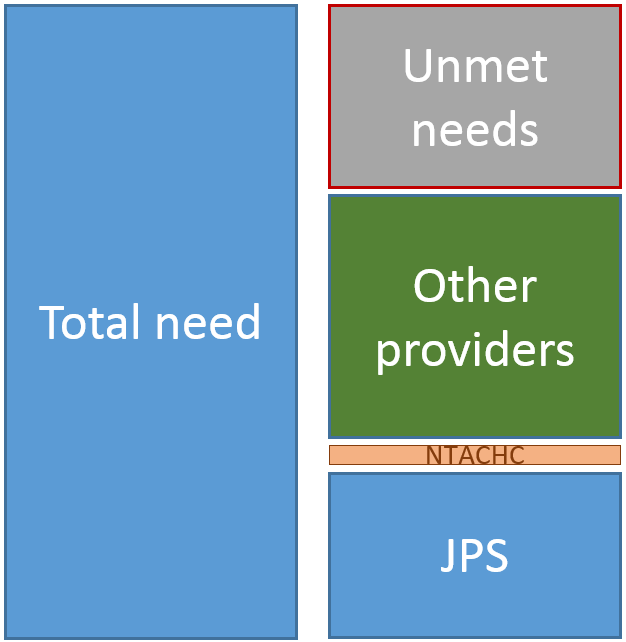 Recommendation
Plan for an increase in primary capacity
Further strengthen support of FQHC
8
Population health and Care Management
Population Health:
The monitoring of health outcomes in populations
Identification of patterns of health determinants 
Policies and interventions designed to:
Increase healthy behaviors and influences, e.g., exercise, healthy eating, safe streets
Reduce unhealthy behaviors and effects, e.g. smoking, medication non-adherence, drop out rates  

Care Management:
Communication/education/motivation interventions beyond the physician visit
Resource is focused on the highest need population, particularly those with recent utilization (risk stratification)
9
Population health: Impact through Right Structures
10
Population Health and Care Management at JPS
JPS Connection with limited focus on population of eligible residents not-yet-seen
Health information sharing (HIE), storing (data warehouse) and analysis are limited and will become increasingly necessary to succeed with expected evolution of health care 
Care management plan is in place to increase resources and to focus on care transitions
Some disease-specific care management is occurring in primary care settings
Recommendation
A robust, risk-informed care management program is needed to succeed in future population payments
11
Special Populations
Geriatric
Source population growing dramatically
Many programs, including a fellowship and geriatric trauma care recognition, that need to be strengthened and highlighted
Pediatric 
Increase partnership with Cook Children’s (information exchange, population health initiatives)
Active cancer patients
Accredited Cancer Care Center recognized for quality
Demographics and cancer-as-chronic disease (survival but need for ongoing treatment) both suggest significant investment will be wise
12
Specialty Care
Strengths 
Cancer center 
Interwoven leadership and accountability between Acclaim and JPS (true for primary care as well)

Areas for focus
Physical space on campus is serious impediment to efficiency 
Use of technology to de-compress specialty and improve access: e-consults, referral rules engine, schedule monitoring and reporting
Benchmarking productivity of specialists
13
Specialty
Demand far exceeds capacity, leading to typical issues seen in specialty practices of other safety-net delivery system
Third next available for non-urgent new appointments are measured in months and for many specialty practices exceed four months
Data insufficient to know if the limited specialty resources are being used as efficiently as possible, but space certainly has negative impacts
Recommendations
Create new space as soon as possible
Create referral management system with rules and reporting
Use targeted e-consults to improve access with limited specialists
14
Emergency Department
122,000 visits budgeted for 2017, source of many admissions
Long waiting periods attributed in part to insufficient and inefficient space
Excessive holding periods waiting for inpatient beds
Ability to connect patients to a new primary care appointment is very limited
Even for current JPS primary care patients, getting a rapid post-ED visit is challenging
Recommendations
Create programs to get high-impact ED patients into primary care (and specialty as needed per referral rules)
Expand capacity with proper adjacencies
15
Inpatient
Trauma services are a major strength
Multi-bed rooms are anachronistic, posing safety and privacy issues
Two tower structure separating some diagnostics and support services causes inefficiencies and patient experience issues
Recommendation
New inpatient facilities are needed
16
Continuum of Care
The need for post-acute beds (rehabilitation and skilled nursing) is likely to increase significantly with aging population
Technology-enabled home discharge and care management will likely be expected as best practice
17
Behavioral health
Strengths 
JPS is viewed by stakeholders as the “go-to” Tarrant County provider for people with the most complex behavioral health needs
Psychiatric Emergency Center (PEC) is a significant community asset
Most BH performance metrics reported exceed national benchmarks including readmission rates
JPS coordinates BH DSRIP projects
18
Behavioral health inpatient and emergency services
Trinity Springs and PEC physical spaces impose significant challenges for patients and staff
Distance between PEC and psychiatric beds, psychiatric beds and main hospital
Aging, physical layout, and room configuration 
Limited capacity
JPS inpatient beds represent 24% of psychiatric beds in Tarrant County (132 psychiatric beds/116 adults/16 adolescent + 15 med/psych)
FY15 transferred 3,100 BH patients to private psych hospitals
PEC demand exceeds physical space
19
Behavioral health expansion needs
Services for children and adolescents
Targeted services for the geriatric and aging populations
Inpatient beds and longer-term beds
Integration of behavioral health supports into community-based, ambulatory primary care and school-based settings 
Urgent behavioral health care/ED diversion for behavioral health-related issues outside of Fort Worth and the main JPS campus
A substance abuse strategy and services—currently there are no substance use disorder (SUD) treatment services provided at JPS
A behavioral health population health strategy and behavioral health care management programming and infrastructure
20
Behavioral health recommendations
JPS lead the development of a Tarrant County BH System of Care
Continue to invest in diversion (inpatient and criminal justice) programs 
Continue to invest in the development of evidence-based outpatient services
Ranging from integrated BH within primary care to specialty BH services, and substance abuse services
Build expanded PEC and inpatient BH units within or in close proximity to main hospital
Include in PEC observation space and designated space for people experiencing substance abuse issues
Flexible inpatient beds to serve geriatric, children 12 and younger, adolescents
Include electroconvulsive therapy (ECT) services
21
Behavioral health inpatient bed needs
Assumptions
Continued investment in outpatient and diversion services
Continued lack of capacity and state psychiatric facilities
JPS will continue to contract with private psychiatric facilities
22
Medical Education
Strengths 
Fully accredited programs in family medicine, psychiatry, emergency medicine, obstetrics/gynecology and orthopedics
Family medicine program is nationally recognized and highly competitive 
Good reputation and strongly desired site for clinical experience

Areas for focus
A plan for responding to need for Graduate Medical Education (GME) in county for internal medicine subspecialty and surgical specialties
Recruiting JPS graduates to become attending staff
Developing a full partnership with medical school
Physical space and facilities to be attractive for teaching and recruiting
23
Medical Education
GME for many specialties are missing in county and will be needed
Education is not only a core part of mission but also excellent mechanism for building staff pipeline (physicians, nurse practitioners in future, other non-physician staff)
Recommendations
Tighter affiliation with UNTHSC/TCU, with institutional goals defined
Recruitment of trainees, including with intent to better match workforce to patient population
Increase support for training and education in behavioral health
Incorporate population health into curricula
24
The delivery system
Question and Answer
Discussion
25